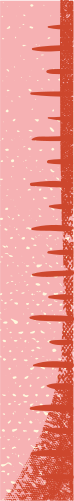 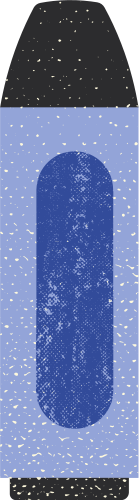 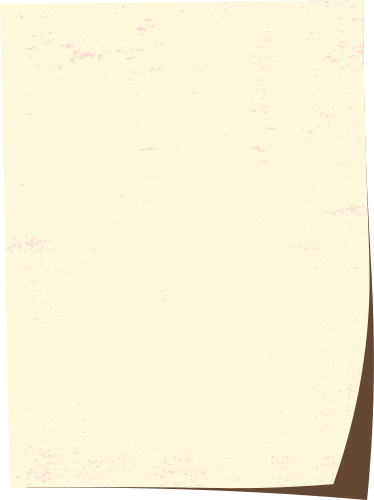 NBPB Màu vàng
UBND QUẬN LONG BIÊN
TRƯỜNG MẦM NON HOA MỘC LAN
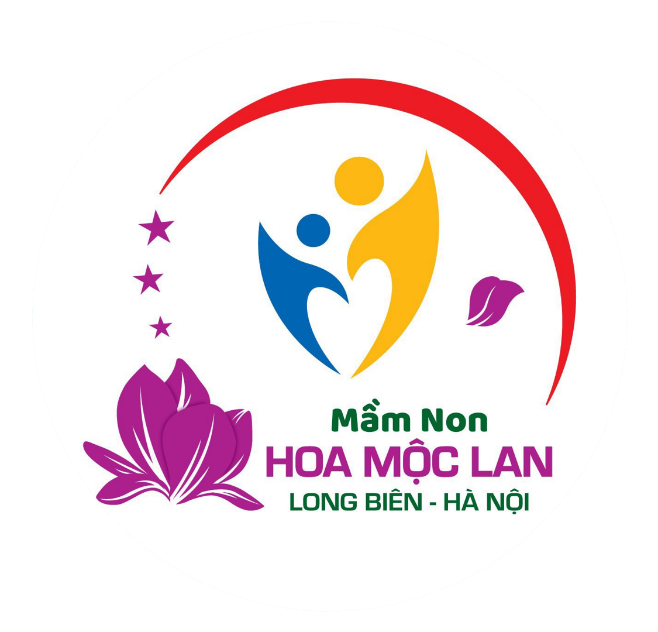 LƯA TUỔI: Nhà trẻ 24 – 36 tháng
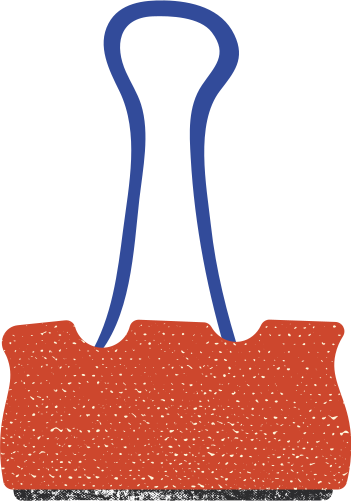 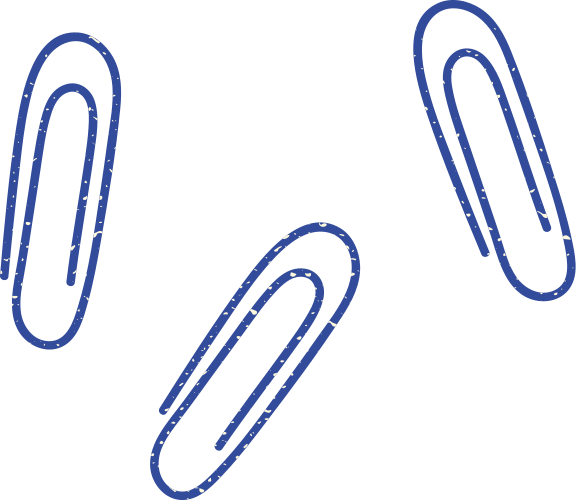 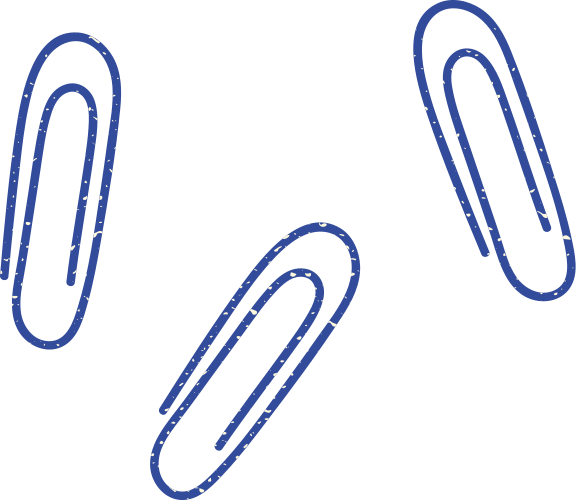 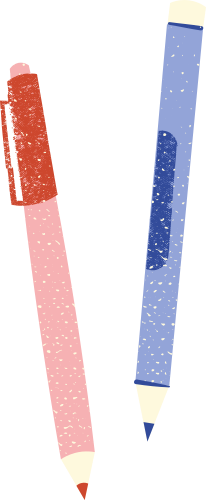 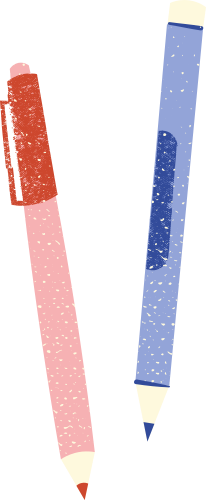 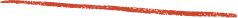 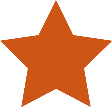 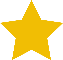 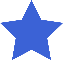 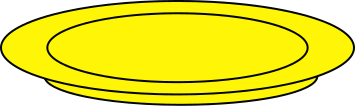 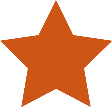 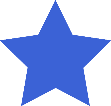 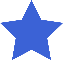 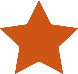 cái đĩa màu vàng
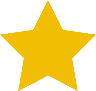 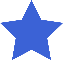 + Cái đĩa là đồ dùng ở đâu? Dùng để làm gì? Nó có dạng hình gì? có màu gì?
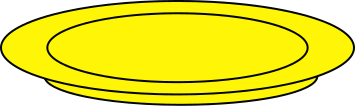 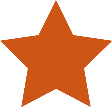 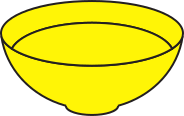 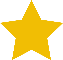 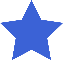 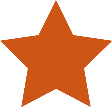 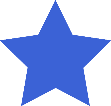 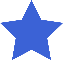 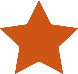 cái bát màu vàng
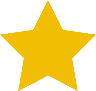 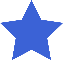 - Cái bát dùng để làm gì? Có màu gì?
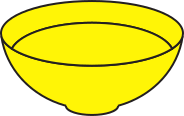 Trò chơi: Bé hãy khoanh tròn những đồ dùng đồ vật có màu vàng nhé!
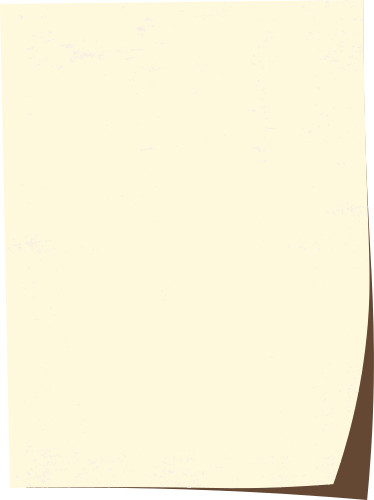 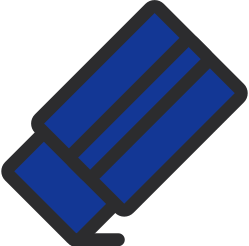 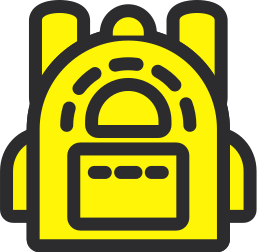 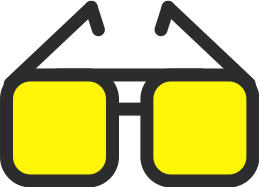 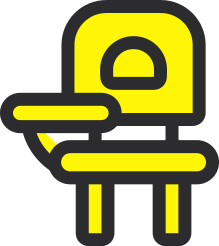 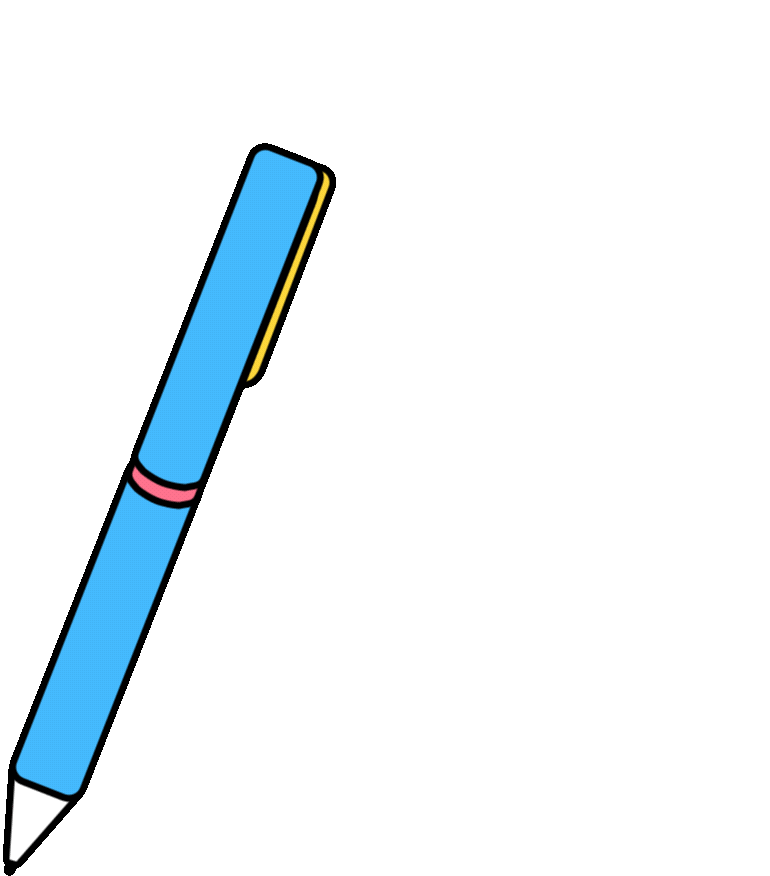 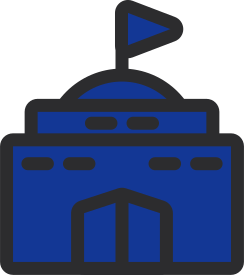 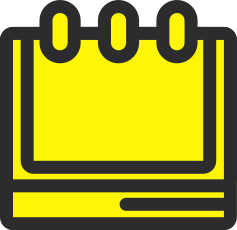 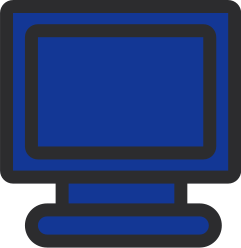 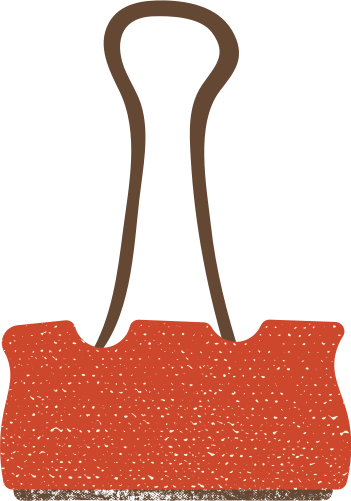 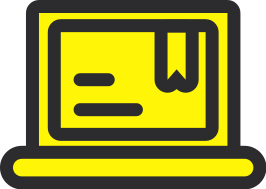 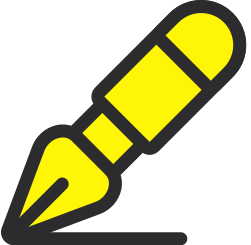 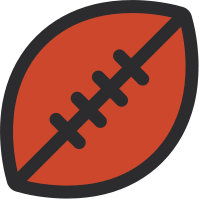 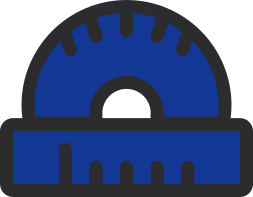 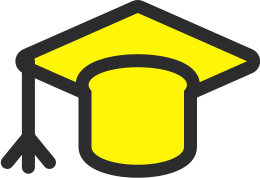 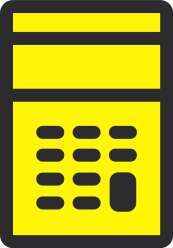 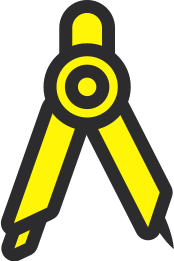 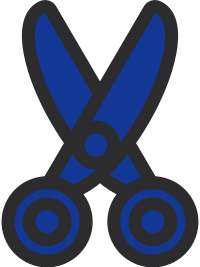 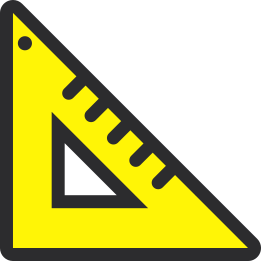 Trò chơi: Bé hãy khoanh tròn những đồ dùng đồ vật có màu vàng nhé!
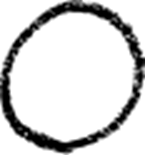 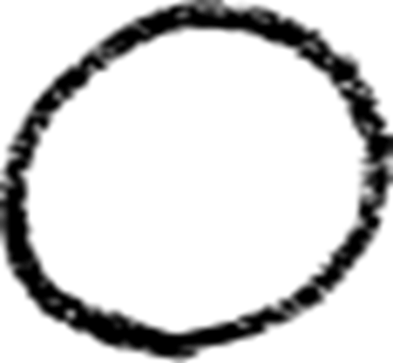 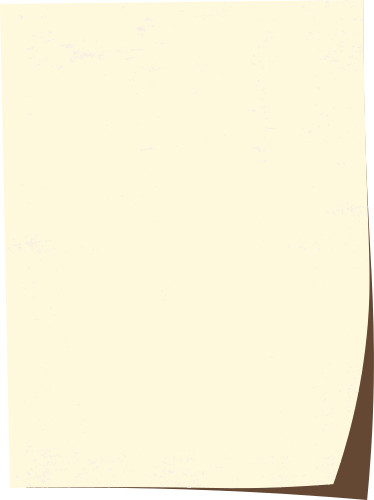 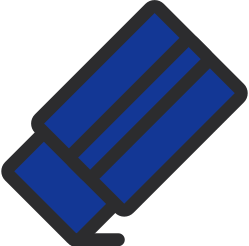 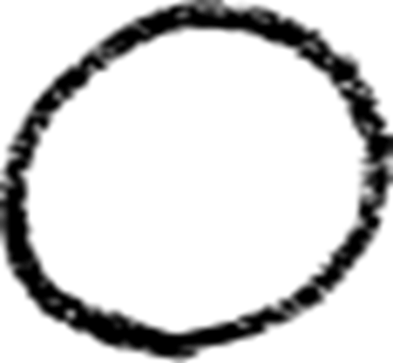 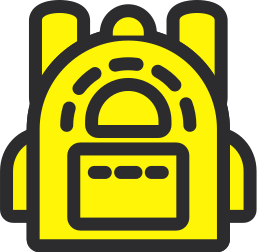 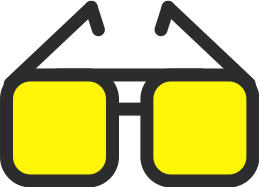 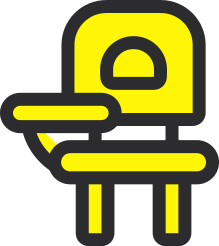 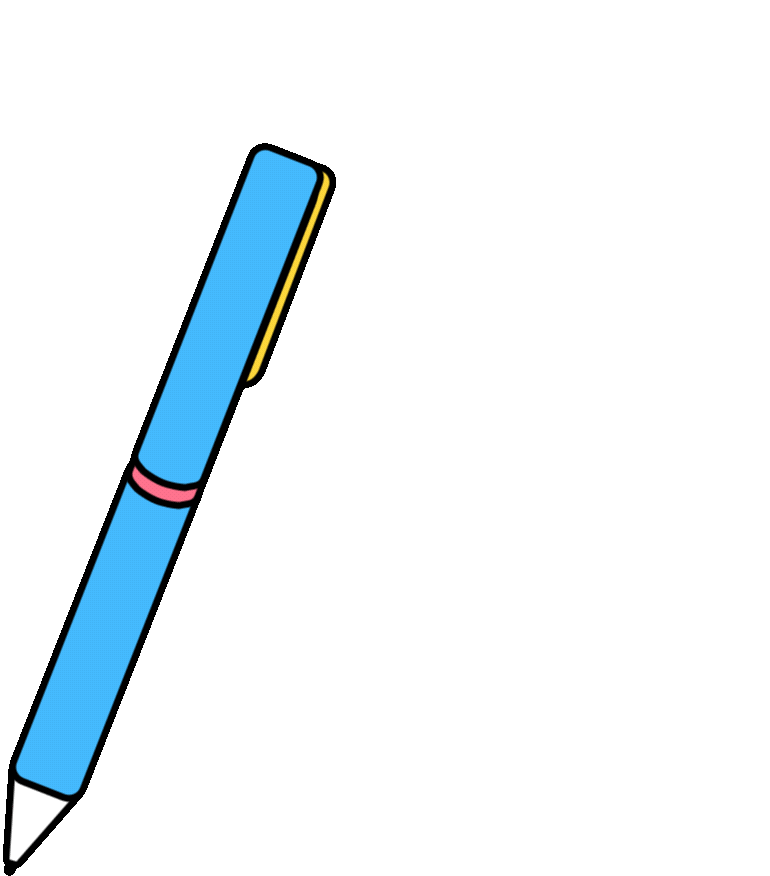 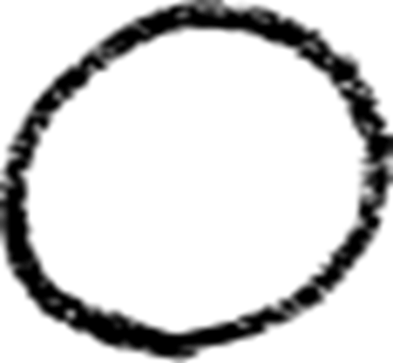 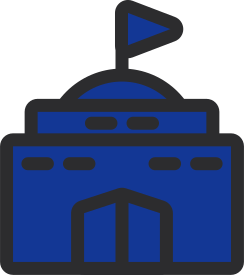 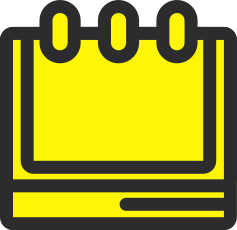 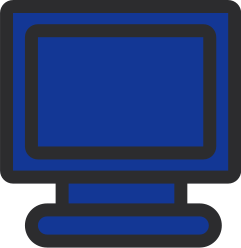 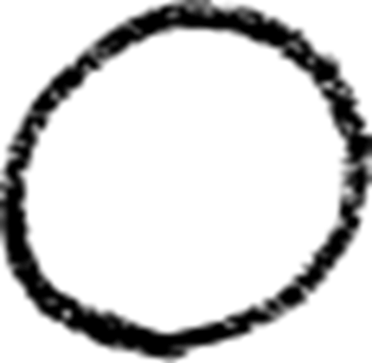 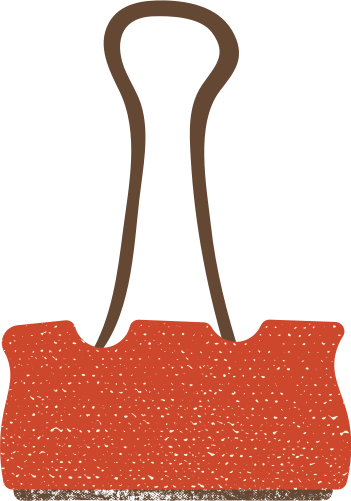 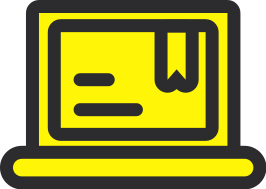 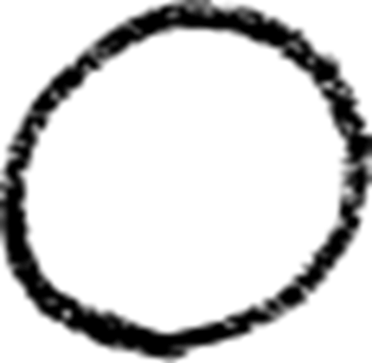 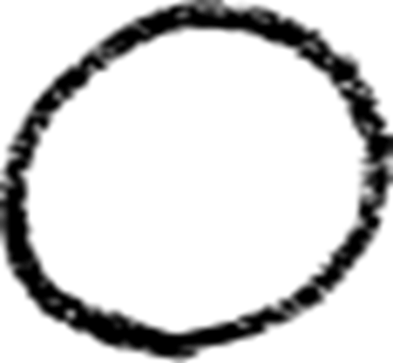 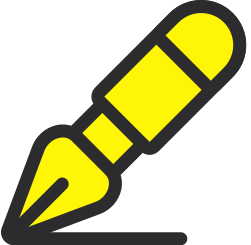 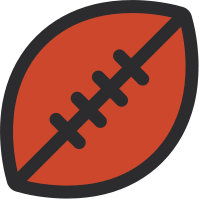 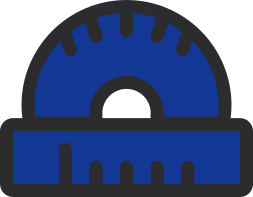 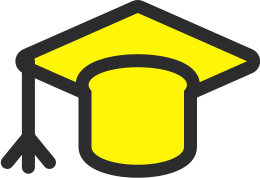 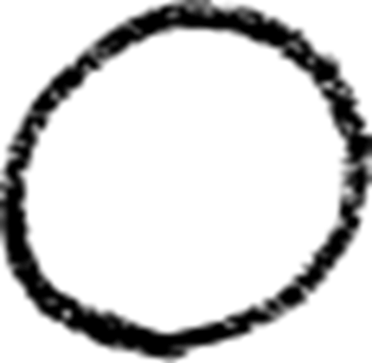 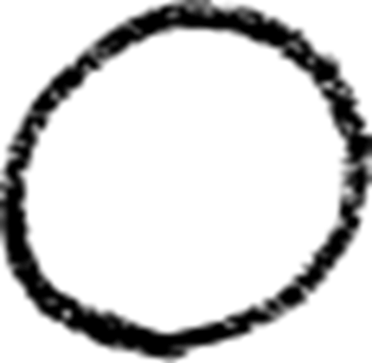 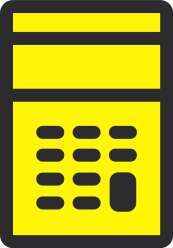 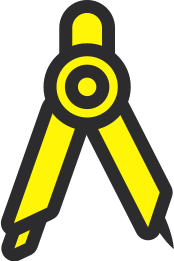 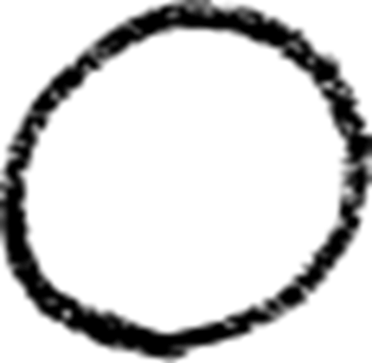 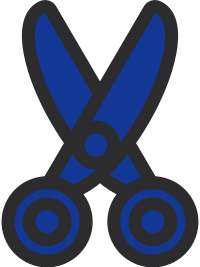 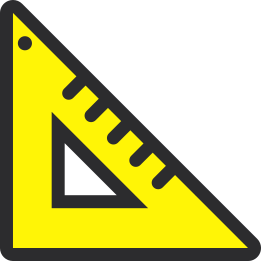 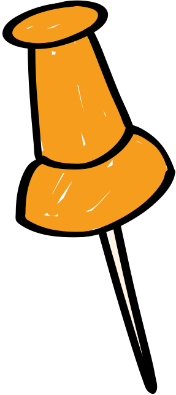 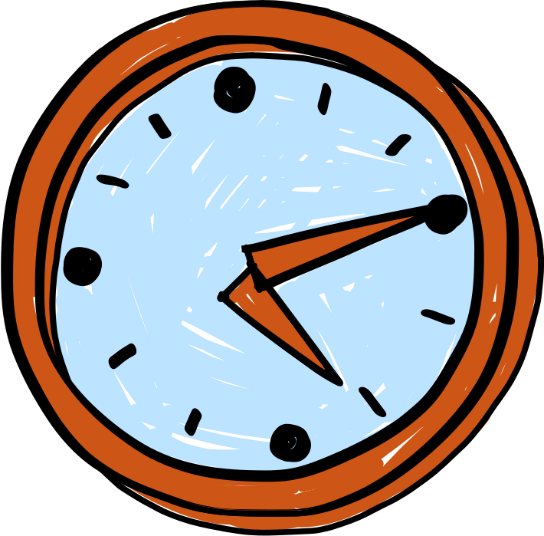 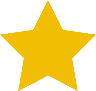 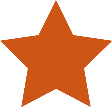 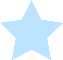 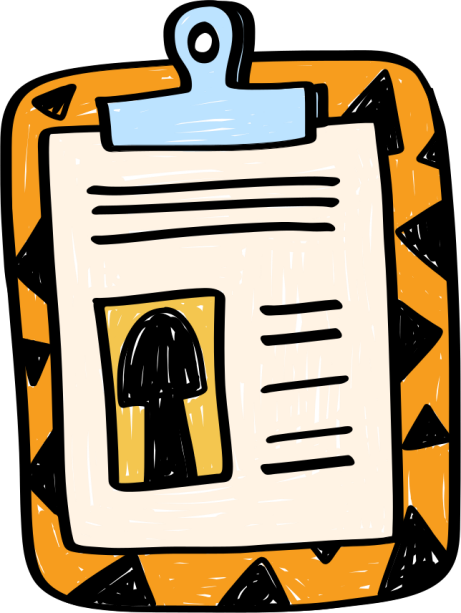 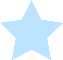 Thank you!
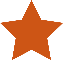 Have a great day ahead.
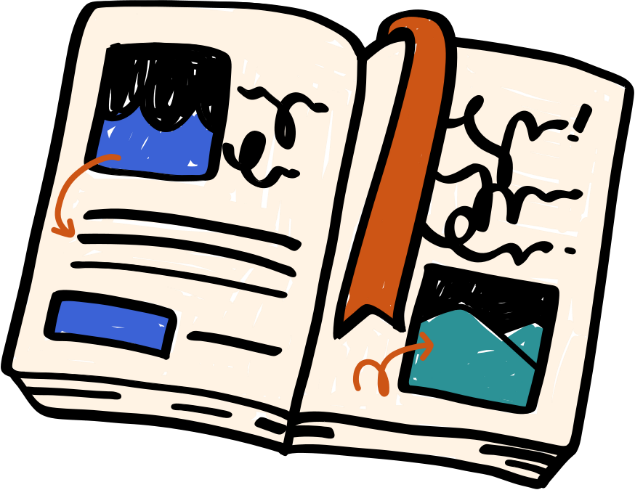 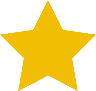 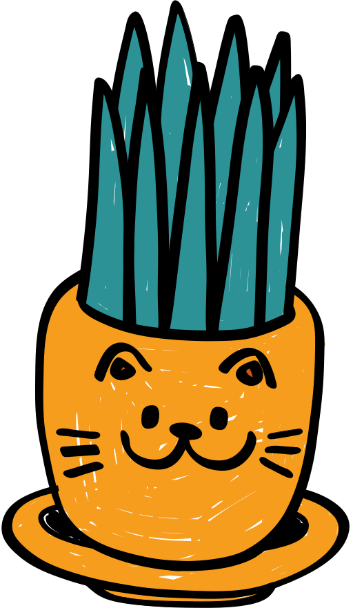 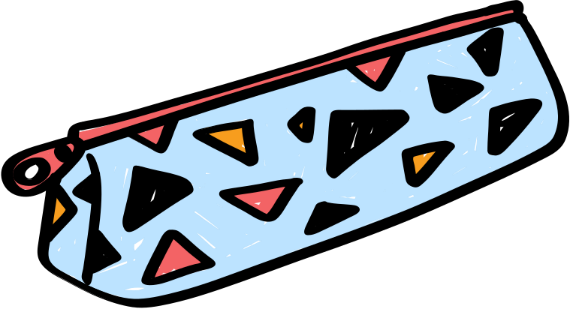 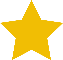 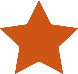 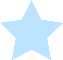